Двојни разломак
Ивана Кованушић
О.Ш. „ Доситеј Обрадовић“
Теслић
Поновимо:
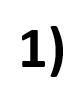 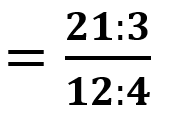 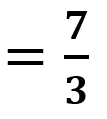 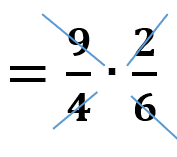 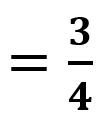 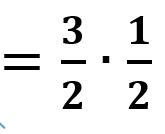 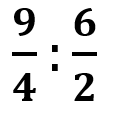 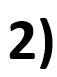 А шта ако се у бројиоцу и имениоцу умјесто природних бројева, нађе разломак?
Израз у коме имамо разломак и у имениоцу и у бројиоцу називамо ДВОЈНИ РАЗЛОМАК
Разломачка црта којом су раздвојени разломци из бројиоца и имениоца називамо ГЛАВНА разломачка црта.
Двојни разломак рачунамо на сљедећи начин:
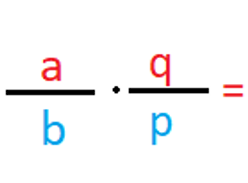 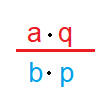 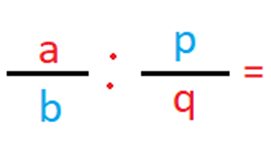 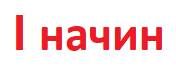 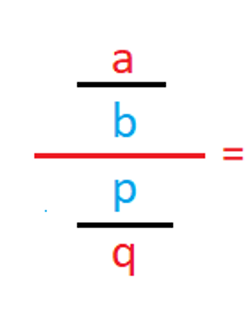 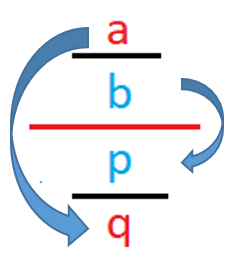 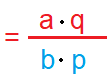 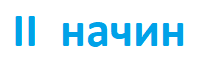 Задатак 1.Израчунај:
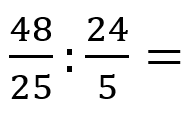 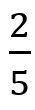 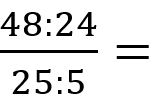 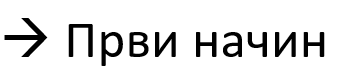 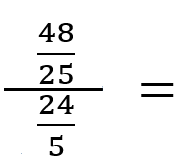 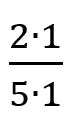 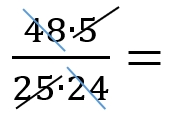 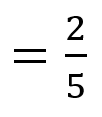 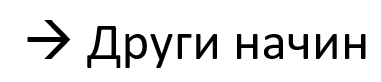 Задатак 2:
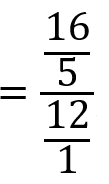 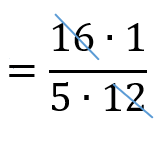 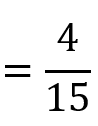 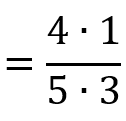 Задатак 3:
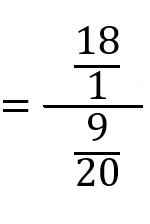 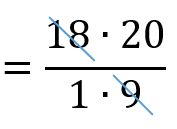 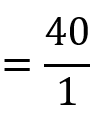 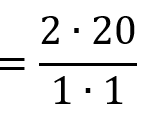 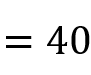 Домаћа задаћа:
492. задатак на 64. страни у Збирци задатака
493. задатак на 64. страни у Збирци задатака
Хвала на пажњи!